2025 Speak Up Talk Radio 
International Firebird Book Award Winner
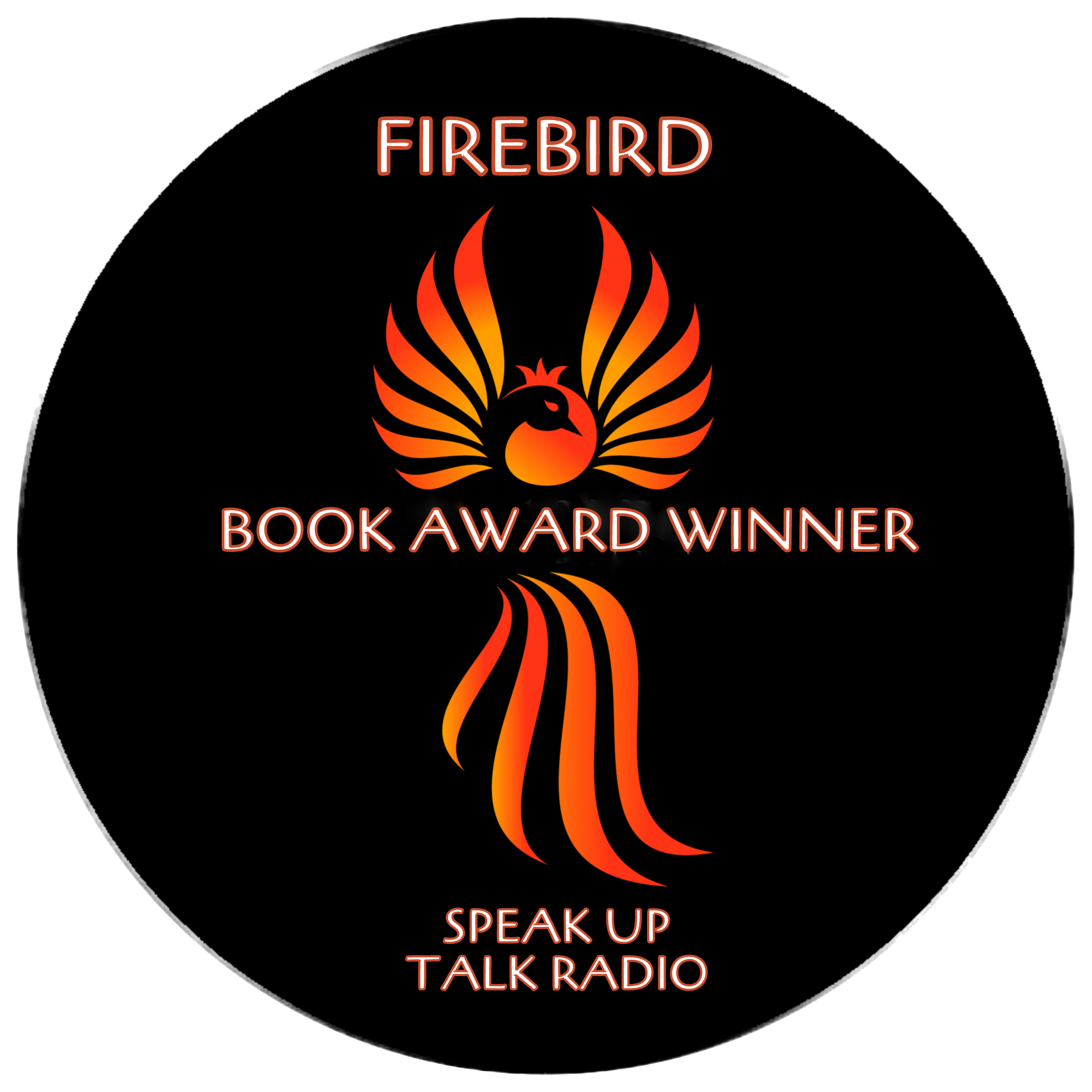 YOUR NAME
Book Title
Patricia J. Rullo
_______________________
President/Founder